أشكال المغناطيس
مخرجات التعلم
يتوقع من التلميذ في نهاية الدرس أن:
   يعدد أشكال المغناطيس
   يذكر الأشياء التي يجذبها المغناطيس
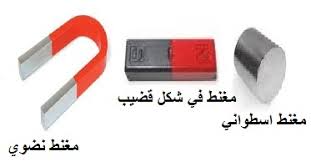 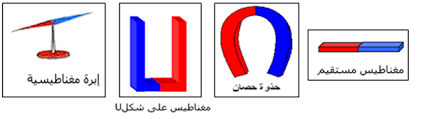 للمغناطيس الصنعي أشكال مختلفة
التقويم
ضع دائرة حول الأشياء التي يجذبها المغناطيس
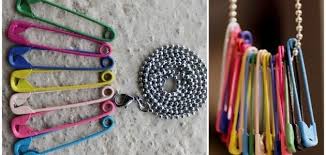 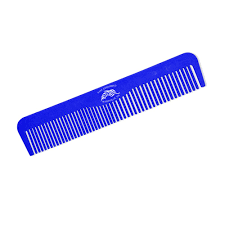 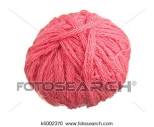 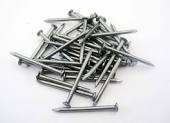